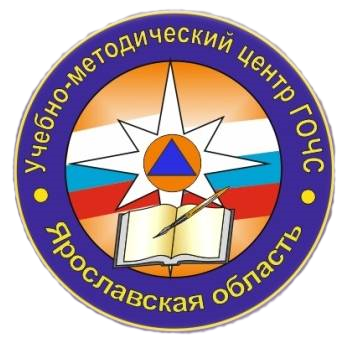 ГОБУ ДПО ЯО «УЧЕБНО-МЕТОДИЧЕСКИЙ ЦЕНТР ПО ГРАЖДАНСКОЙ ОБОРОНЕ И ЧРЕЗВЫЧАЙНЫМ СИТУАЦИЯМ»
«Оповещение населения. 
Действия при получении сигнала
 «ВНИМАНИЕ ВСЕМ!»
Ярославль, 2022 г.
Оповещение населения о чрезвычайных ситуациях - это доведение до населения сигналов оповещения и экстренной информации об опасностях, возникающих при угрозе возникновения или возникновении чрезвычайных ситуаций природного и техногенного характера, а также при ведении военных действий или вследствие этих действий, о правилах поведения населения и необходимости проведения мероприятий по защите.
2
Системы оповещения создаются:
на федеральном уровне - федеральная система оповещения (на территории Российской Федерации)
на межрегиональном уровне - межрегиональная система оповещения (на территории федерального округа)
на региональном уровне - региональная система оповещения (на территории субъекта Российской Федерации);
на муниципальном уровне - местная система оповещения (на территории муниципального образования);
на объектовом уровне - локальная система оповещения (в районе размещения потенциально опасного объекта).
3
При угрозе возникновения или в случае возникновения экстремальной ситуации, а именно: аварии, катастрофы, стихийного бедствия, воздушной опасности, угрозы химического, радиоактивного заражения и других опасных явлений в городах и населенных пунктах включаются сирены, гудки, другие звуковые сигнальные средства, сирены специальных автомобилей. Это единый сигнал, означающий «ВНИМАНИЕ ВСЕМ!», призывающий, в первую очередь внимание населения к тому, что сейчас прозвучит важная информация.
4
Получен сигнал «ВНИМАНИЕ ВСЕМ!»
1. Немедленно включите полную громкость приемника радиовещания на любой программе или включите телевизионный приемник на любой местный новостной канал
2. По каналам телевидения и по радио будет передаваться речевая информация о сложившейся обстановке и порядке действия населения.
3.Прослушав и поняв речевую информацию, необходимо выполнить все рекомендации. Если Вы не полностью прослушали речевую информацию, то не спешите выключить радио или телевизор, информация будет повторена еще раз
4.Держите все средства массовой информации постоянно включенными в течение всего периода экстремальной ситуации. Если электроэнергия отключена, попытайтесь использовать средства информации, использующие автономные источники питания и периодически для экономии электроэнергии включайте их для получения информации.
5
Если Вы находитесь на работе, на территории предприятия или в цеху и услышите сигнал «ВНИМАНИЕ ВСЕМ», прервите рабочий процесс, завершите телефонный разговор или совещание, находясь же в шумном цеху, остановите работу машин и механизмов, а если невозможно это сделать, то подойдите к ближайшему громкоговорителю на предприятии.

Если Вы находитесь на улице города или населенного пункта и    
     услышали сигнал «ВНИМАНИЕ ВСЕМ», то подойдите к ближайшему   
     уличному громкоговорителю и по окончании звукового сигнала  
     сирен прослушайте информацию, выполните все рекомендации.

В местах, где из-за удаленности не слышно звука сирен и нет 
     громкоговорителей центрального радиовещания, сигнал 
     «ВНИМАНИЕ ВСЕМ» и речевую информацию могут передавать   
     специальные автомобили, оснащенные системой громкоговорящей 
     связи.
6
ВАЖНО!

Не забирайте детей из школы и детского сада. Это может задержать их отправку в безопасные места. О Ваших детях есть кому позаботиться. Их защита предусмотрена в первую очередь.


Проинформируйте соседей по подъезду и месту жительства – возможно, они не слышали передаваемой информации. Пресекайте немедленно любые проявления паники и слухи.
7